Курс «Адаптация и подготовка детей дошкольного возраста к обучению в школе»


Ольга Викторовна Важенина, 
заместитель директора по УВР
В основе образовательной деятельности:
-Лицензия на образовательную деятельность,
-ФЗ «Об образовании в РФ»,
-Устав лицея,
-Положение о ЦДО,
-Положение о предоставлении платных образовательных услуг,
-Образовательная программа дошкольной подготовки,
-Учебные программы по отдельным курсам
Цель деятельности
Создание педагогических условий в лицее для социализации и адаптации детей дошкольного возраста.
Продолжительность занятий
30 недель = 90 дней
 02.09.2019 - 15.04.2020
1 полугодие 02.09.2019 - 27.12.2019
2 полугодие 10.01.2020 - 15.04.2020
Образовательные услуги для дошкольников
Расписание 1 группы, 206 к.Колоколова Ольга Викторовна
Расписание 2 группы, 208 к.Мордвинова Галина Алексеевна
Расписание 3 группы, 307 к.Торобченко Венера Рашидовна
Расписание 4 группы, 205 к.Важенина Ольга Викторовна
Расписание 5 группы, 306 к.Яранская Лариса Эдуардовна
Список учебных пособий
Р.Н. Бунеев, Е.В. Бунеева, Т.Р. Кислова «По дороге к Азбуке» (часть 3, 4)
Р.Н. Бунеев, Е.В. Бунеева, О.В. Пронина «Наши прописи» (часть 1,2)
Л. Г. Петерсон, Н.П. Холина «Раз – ступенька, два – ступенька. Математика для детей 5-6 лет  (часть 1,2)
О.А. Холодова «За три месяца до школы» (серия «Юным умникам и умницам»)
Н.Э. Теремкова «Логопедические домашние задания для детей 5-7 лет (4 части)
Руководитель Центра дополнительного образования
Татьяна Александровна Серова
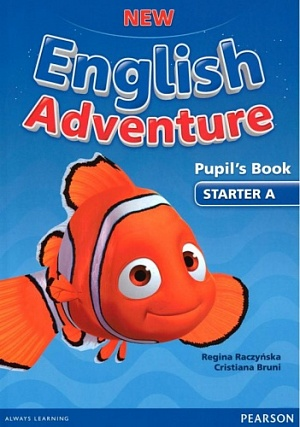 Английский языкEnglish Adventure Pupil’s book Starter A 1000 руб.Магазин«Магеллан»ул. М.Горького, д.391120 руб.
Моделирование
На каждое занятие:  
Клеенка  (60х60 см)
Салфетки влажные
Салфетки бумажные

1. Пластилин, доска для лепки, стеки, контейнер для поделок
2. Цветная бумага, клеящий карандаш (не жидкий!)
3. Краски акварельные (не менее 12 цветов), альбом для рисования, кисточки для рисования разных размеров 
(не менее 3-х)